Substitution
Substitution
SAM
1H Q3
May 2017
1H Q4
May 2018
1H Q12
SAM
2H Q16
May 2017
1H Q10
June 2018
3H Q5
SAM
3H Q17
Nov 2017
2H Q11
June 2018
3H Q9
Practice
1H Q2
Nov 2017
3H Q1
SAM 1H Q3
Substitution
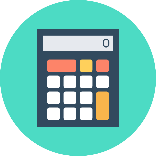 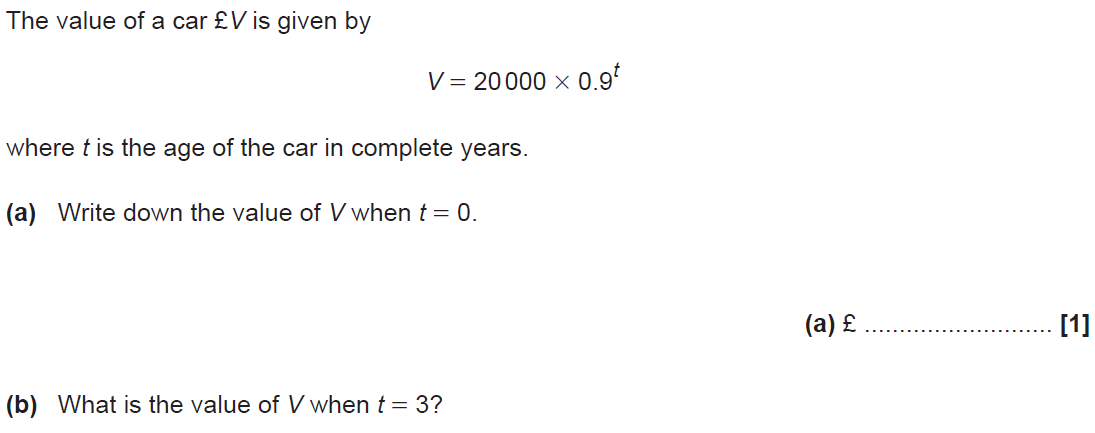 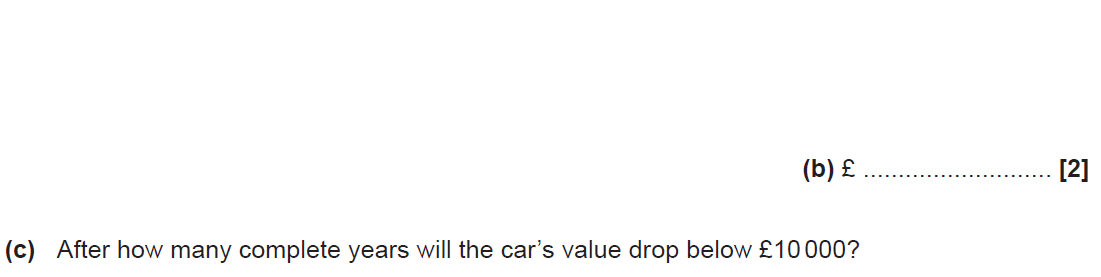 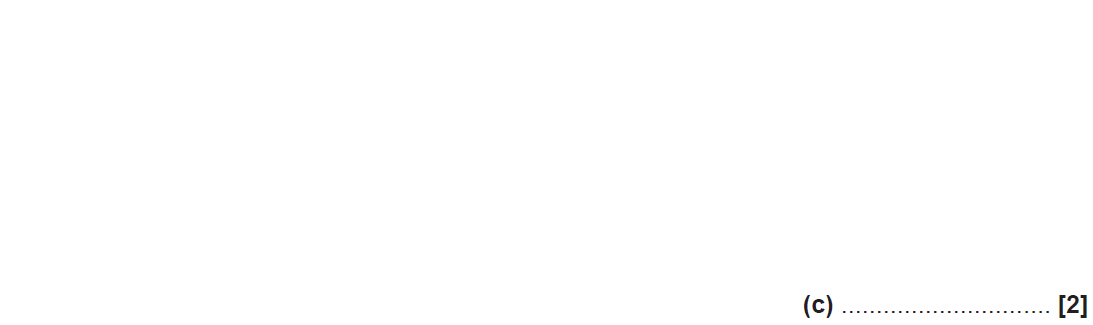 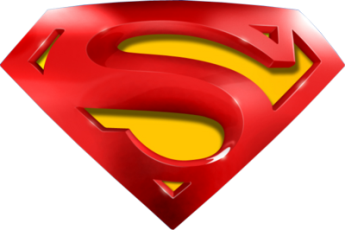 SAM 1H Q3
Substitution
A
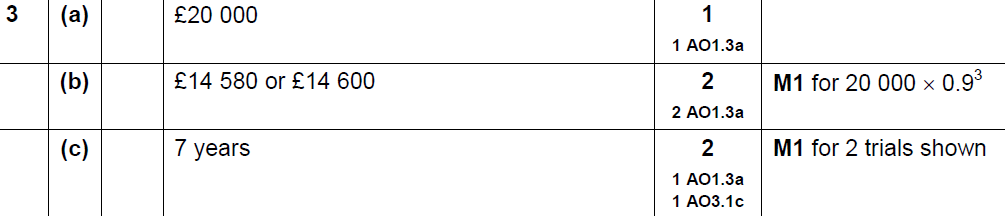 B
C
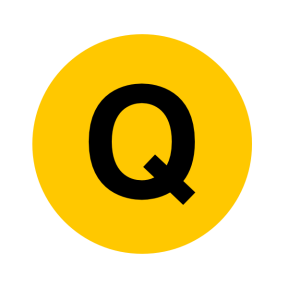 SAM 2H Q16
Substitution
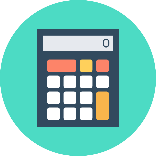 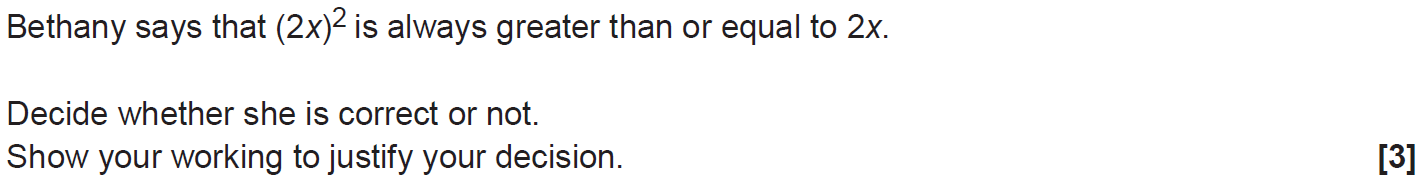 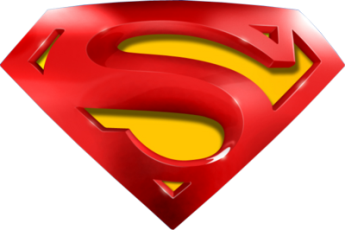 SAM 2H Q16
Substitution
A
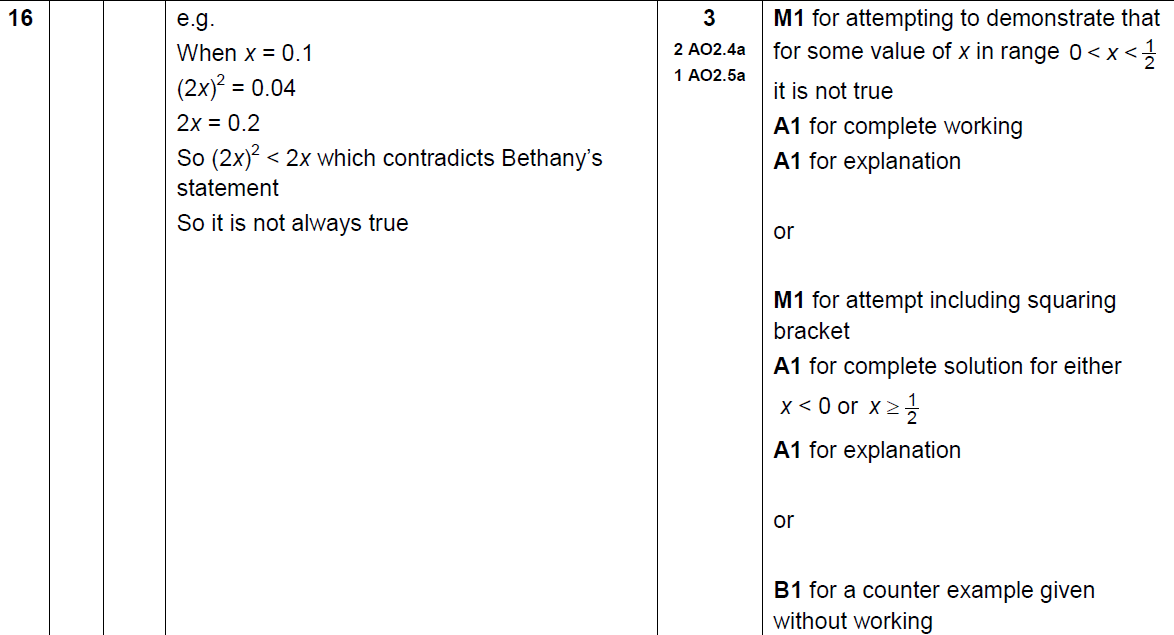 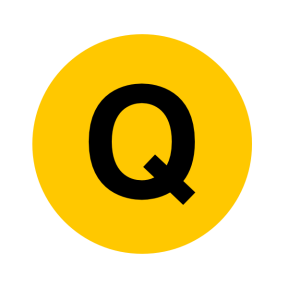 SAM 3H Q17
Substitution
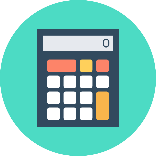 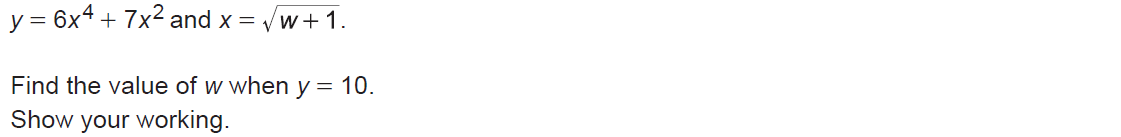 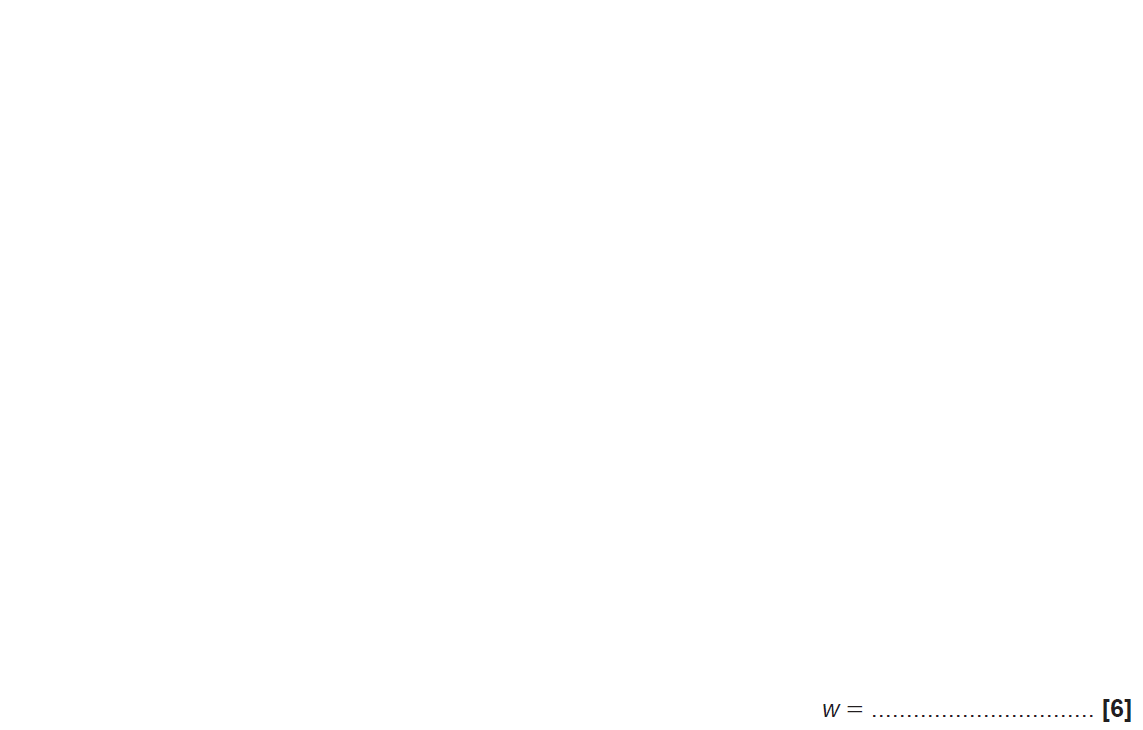 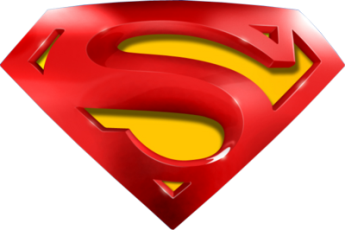 SAM 3H Q17
Substitution
A
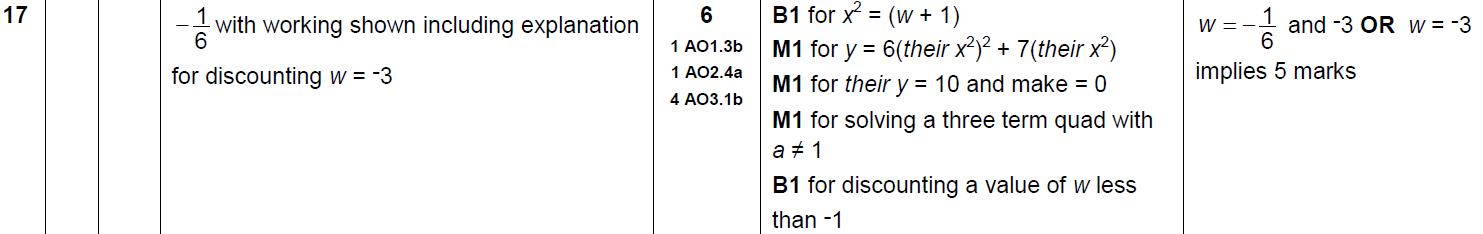 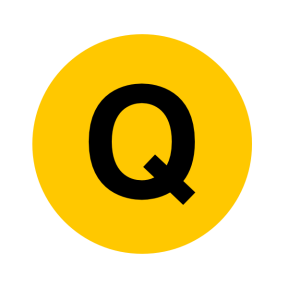 Practice 1H Q2
Substitution
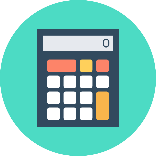 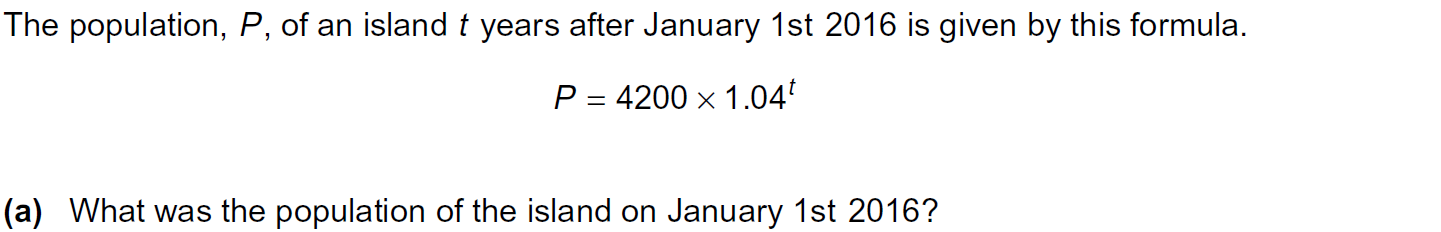 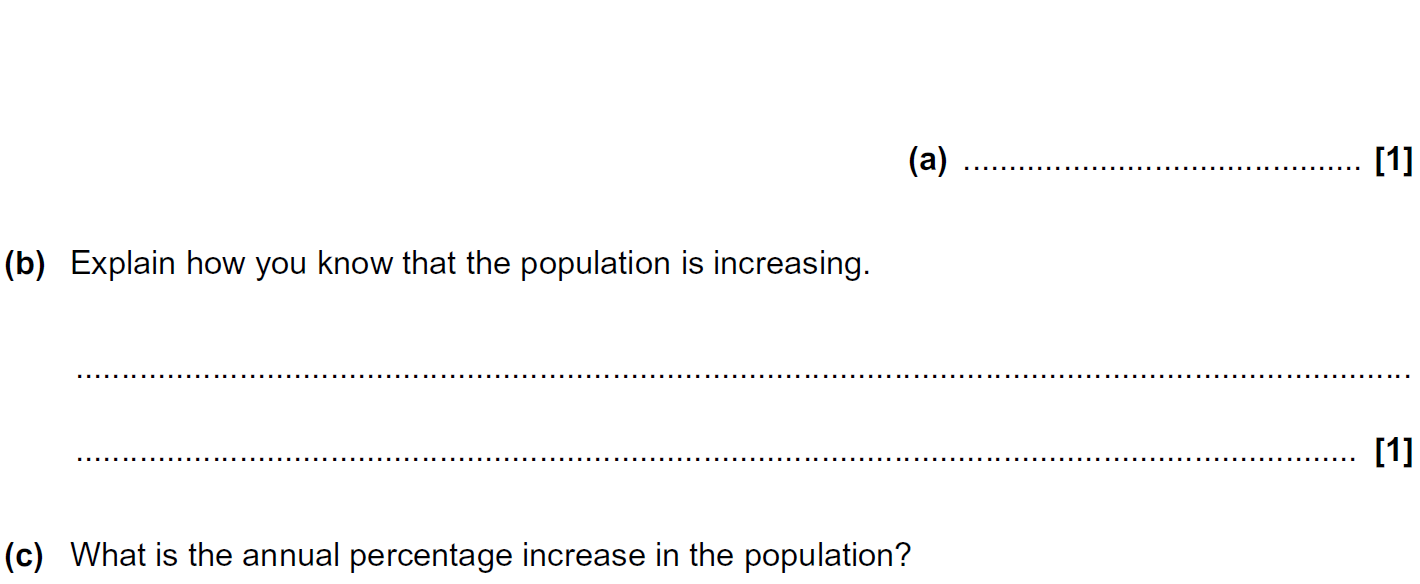 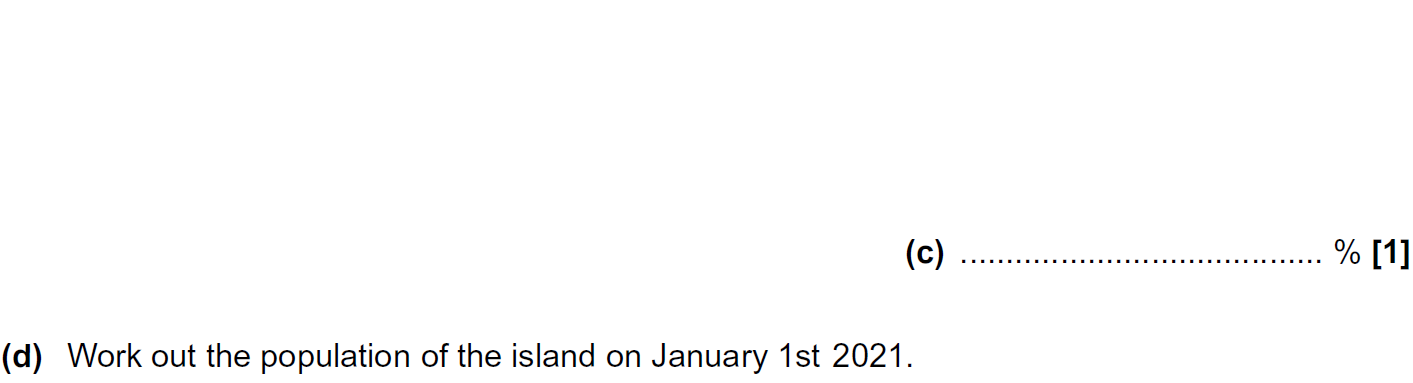 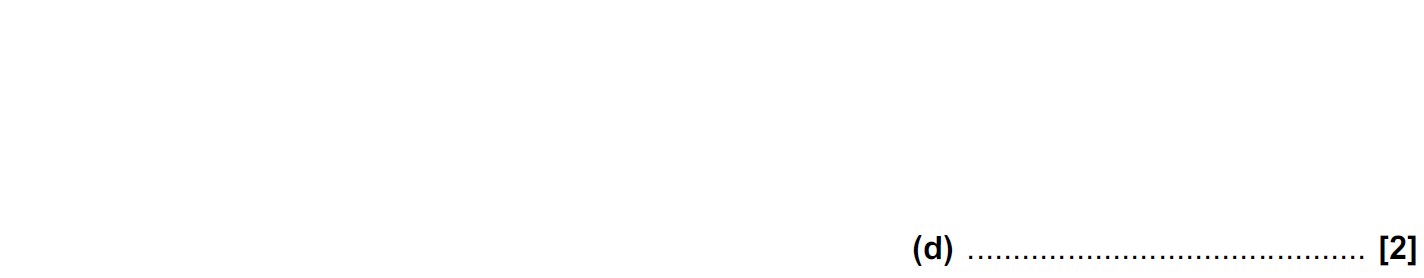 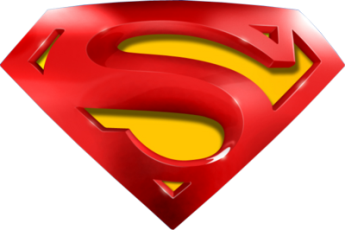 Practice 1H Q2
Substitution
A
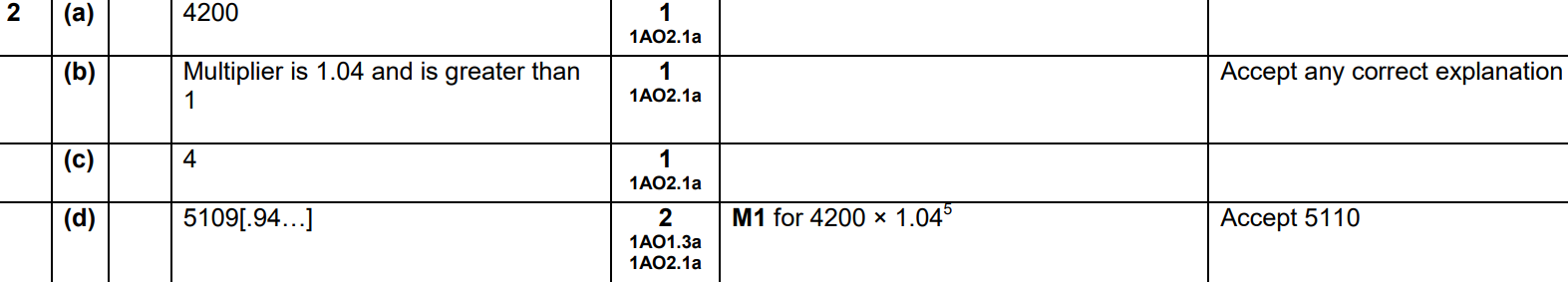 B
C
D
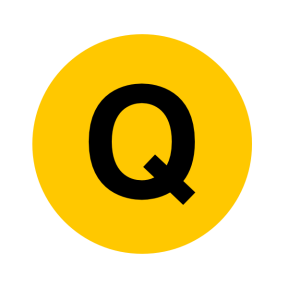 May 2017 1H Q4
Substitution
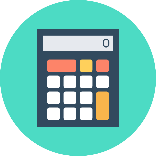 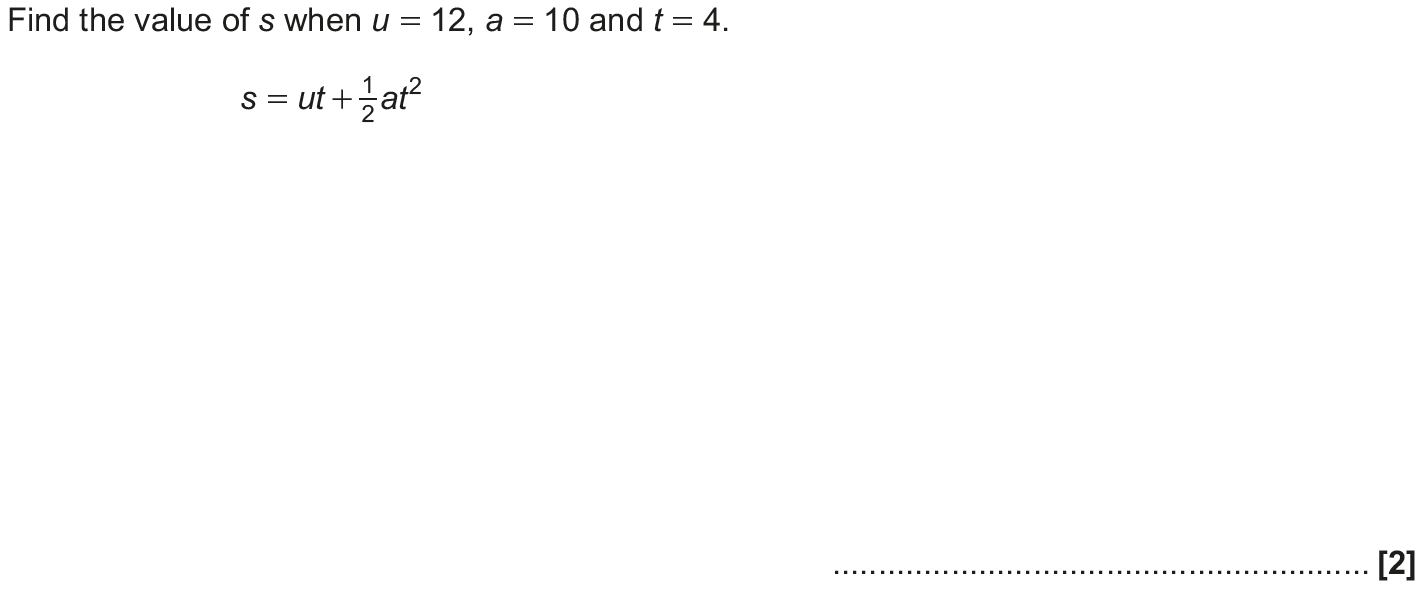 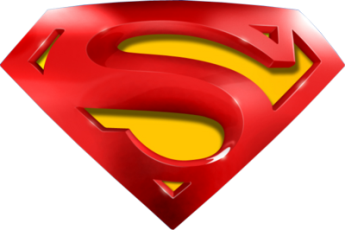 May 2017 1H Q4
Substitution
A
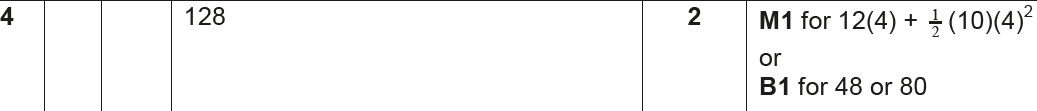 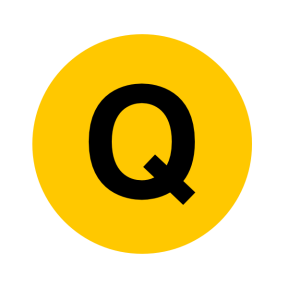 May 2017 1H Q10
Substitution
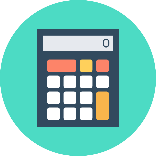 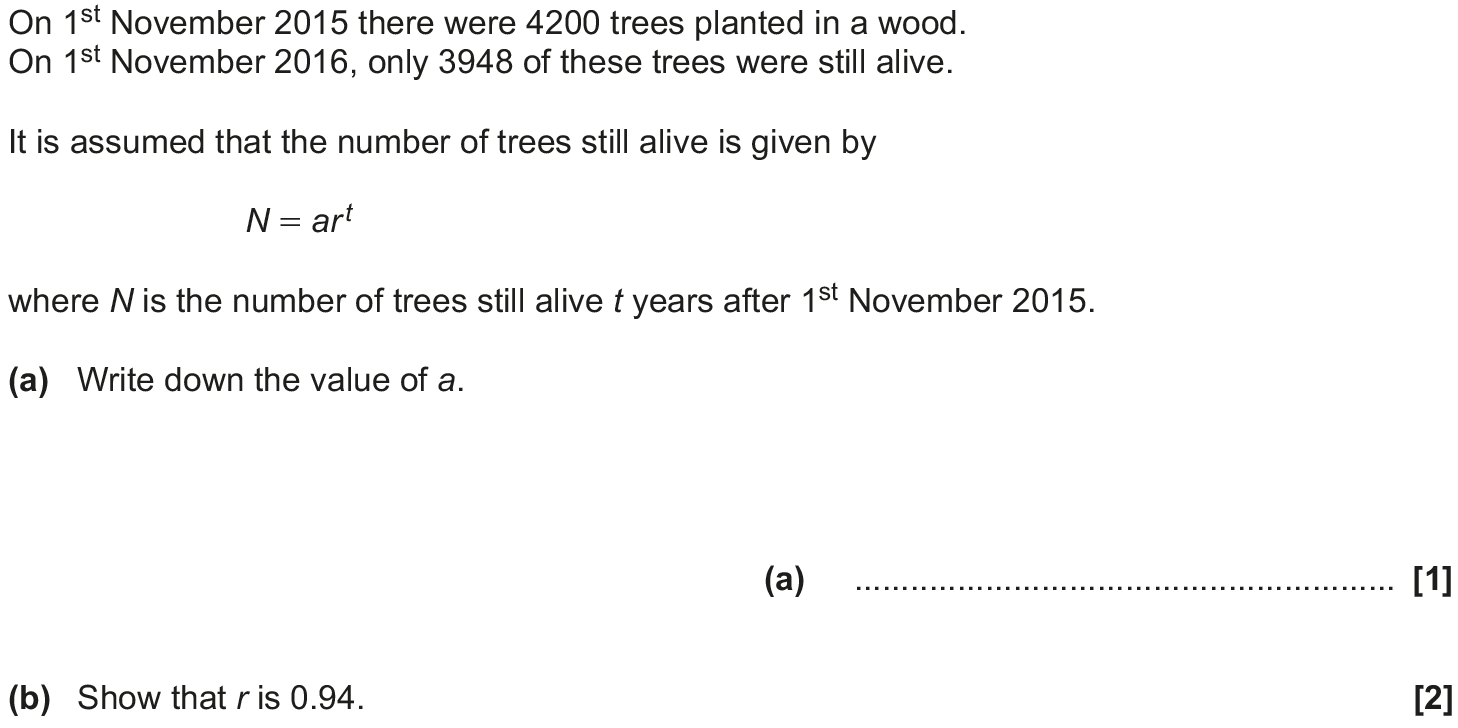 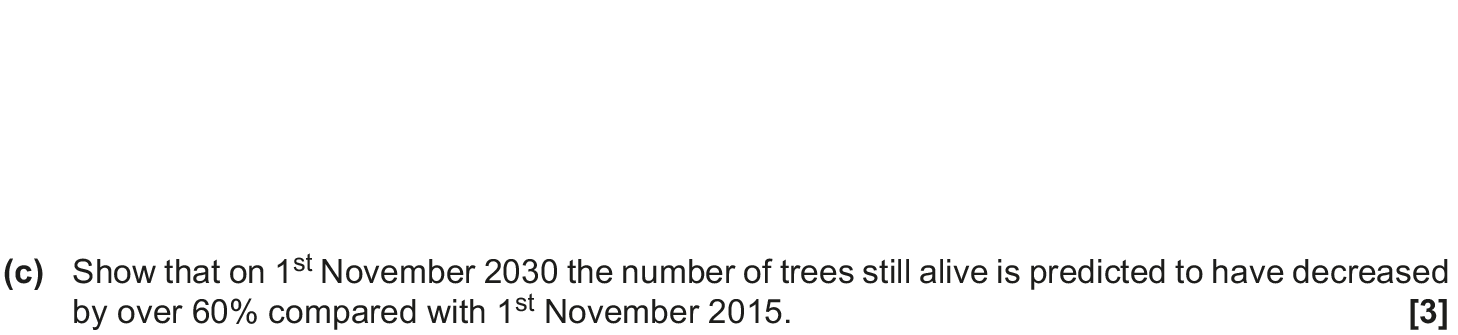 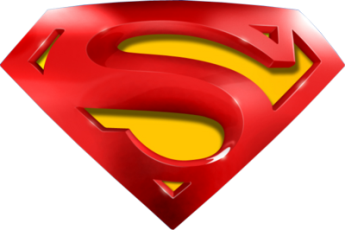 May 2017 1H Q10
Substitution
A
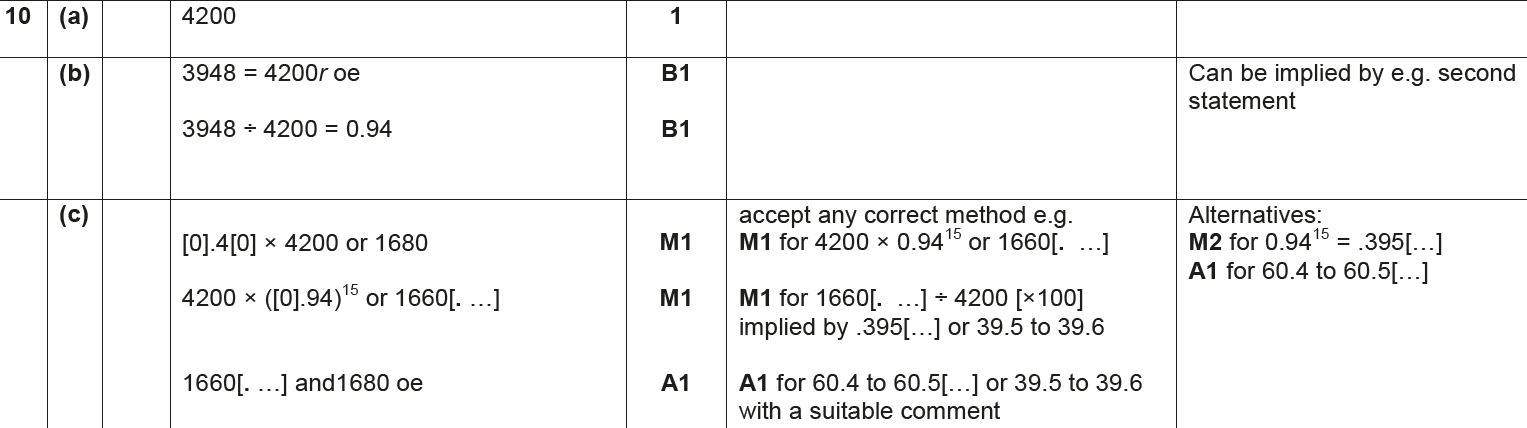 B
C
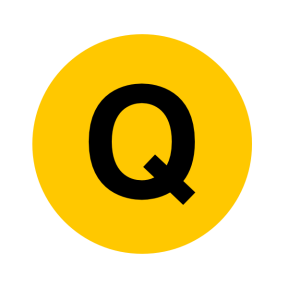 Nov 2017 2H Q11
Substitution
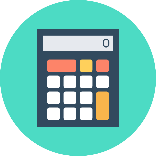 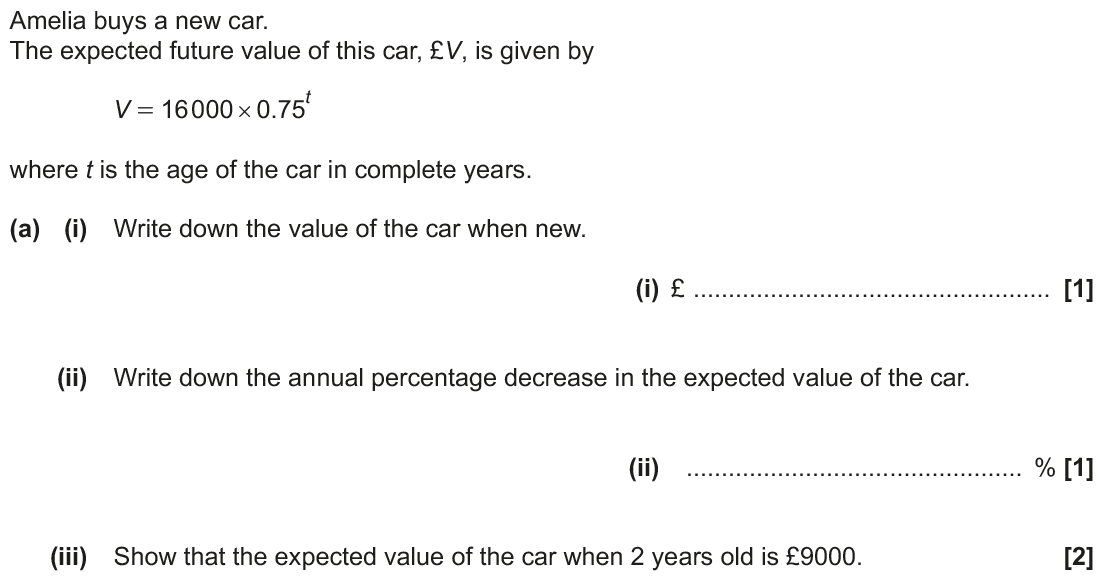 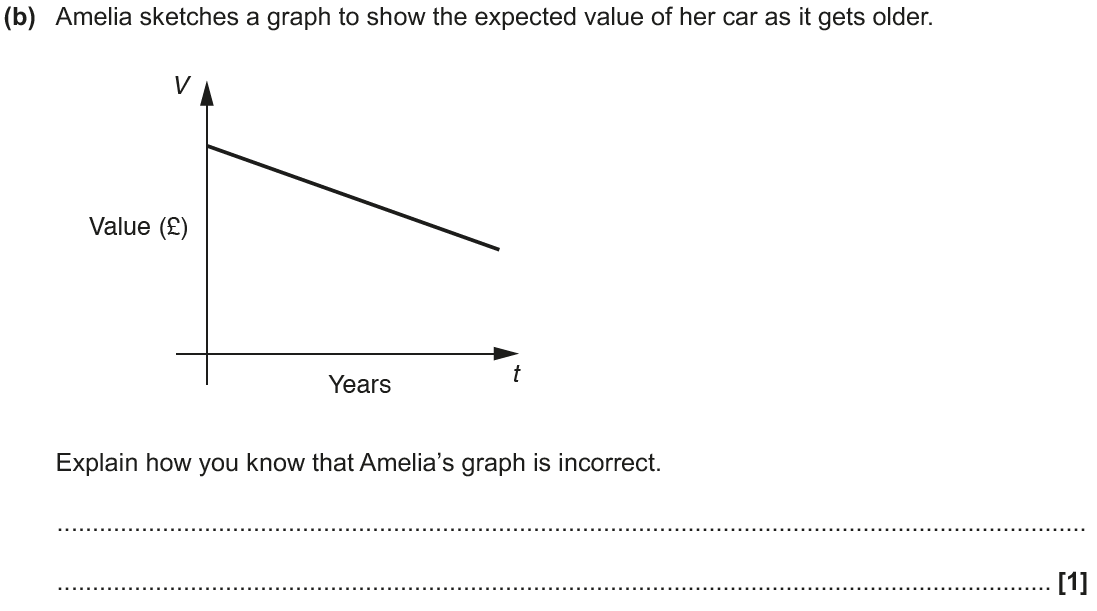 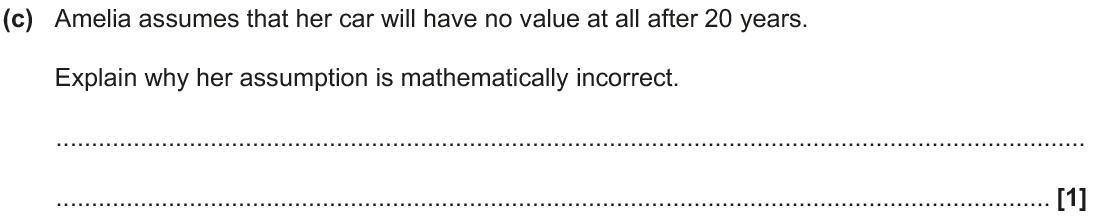 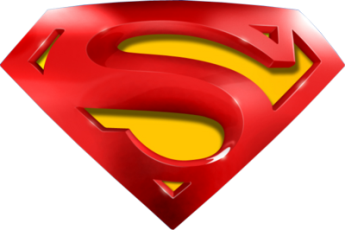 Nov 2017 2H Q11
Substitution
A (i)
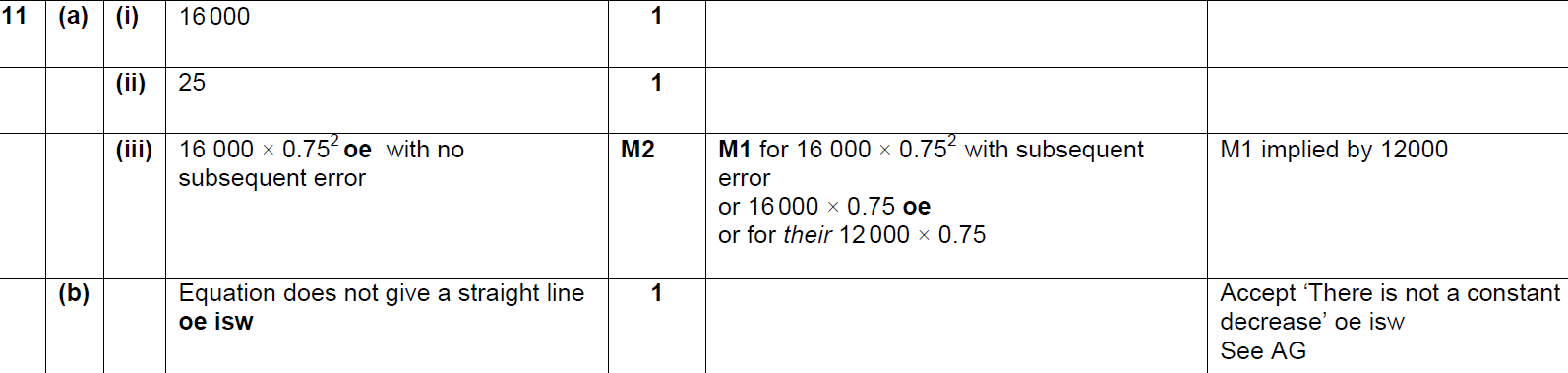 A (ii)
A (iii)
B
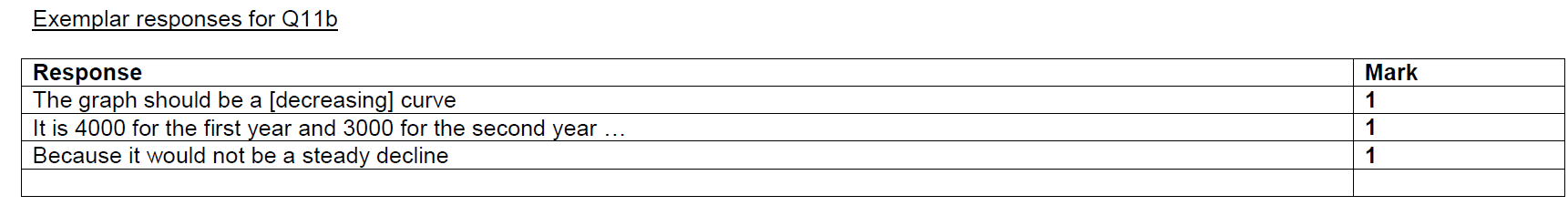 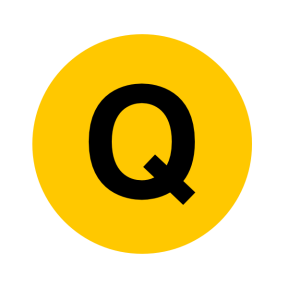 Nov 2017 3H Q1
Substitution
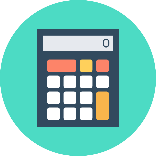 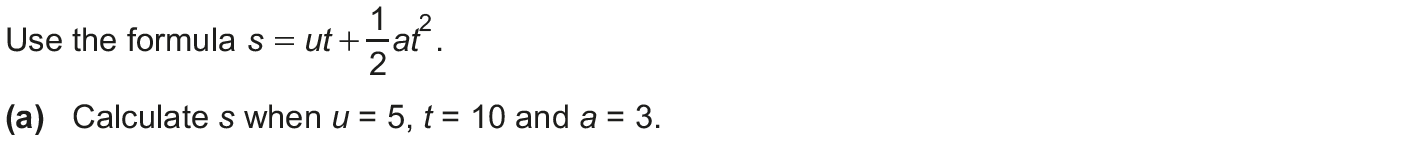 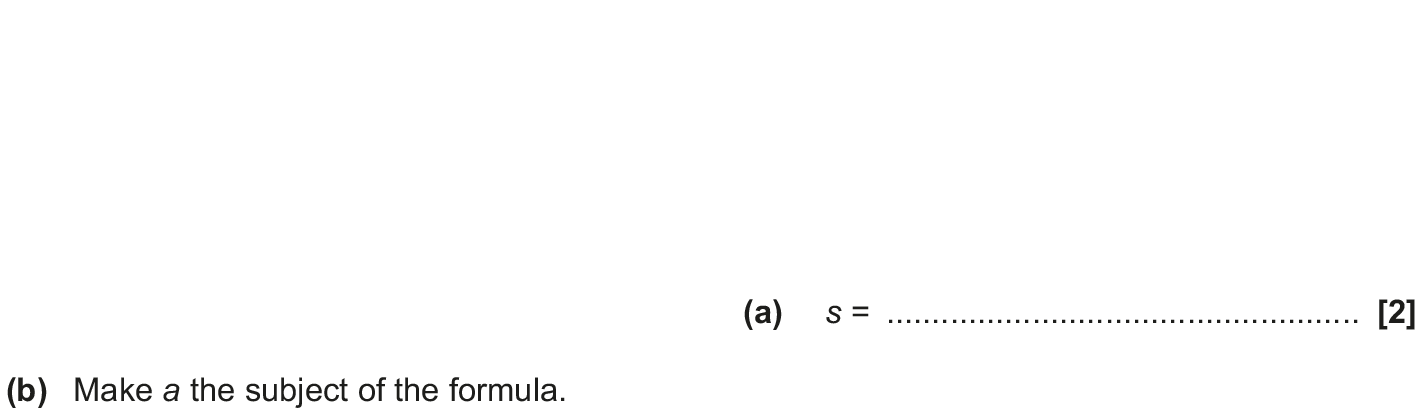 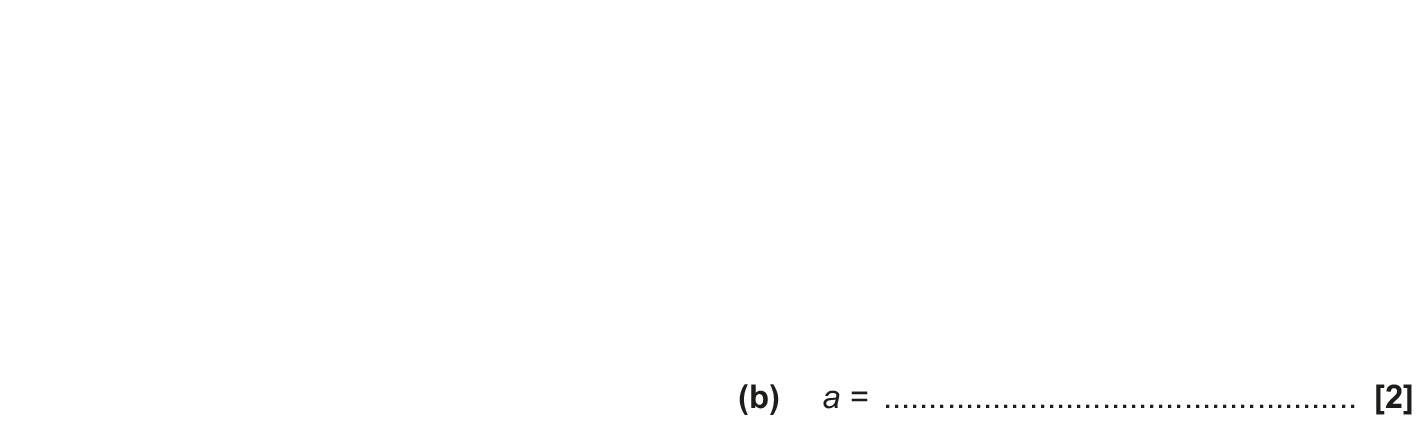 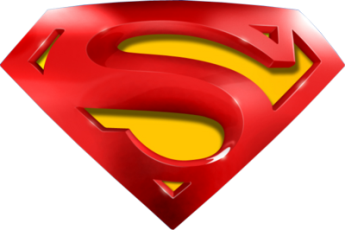 Nov 2017 3H Q1
Substitution
A
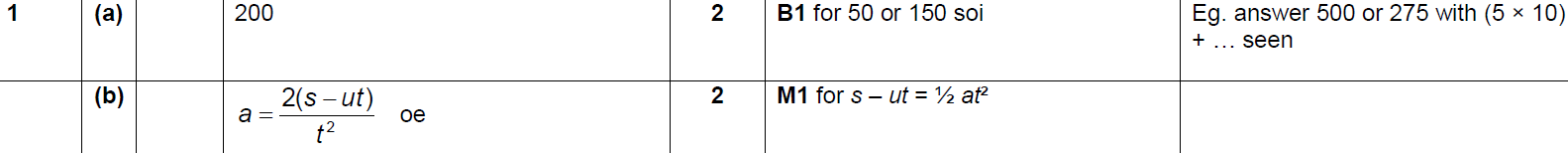 B
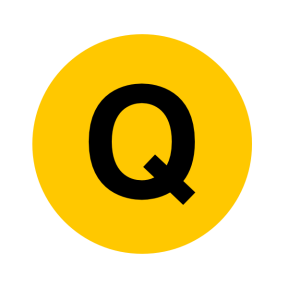 May 2018 1H Q12
Substitution
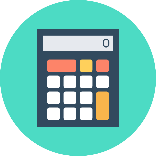 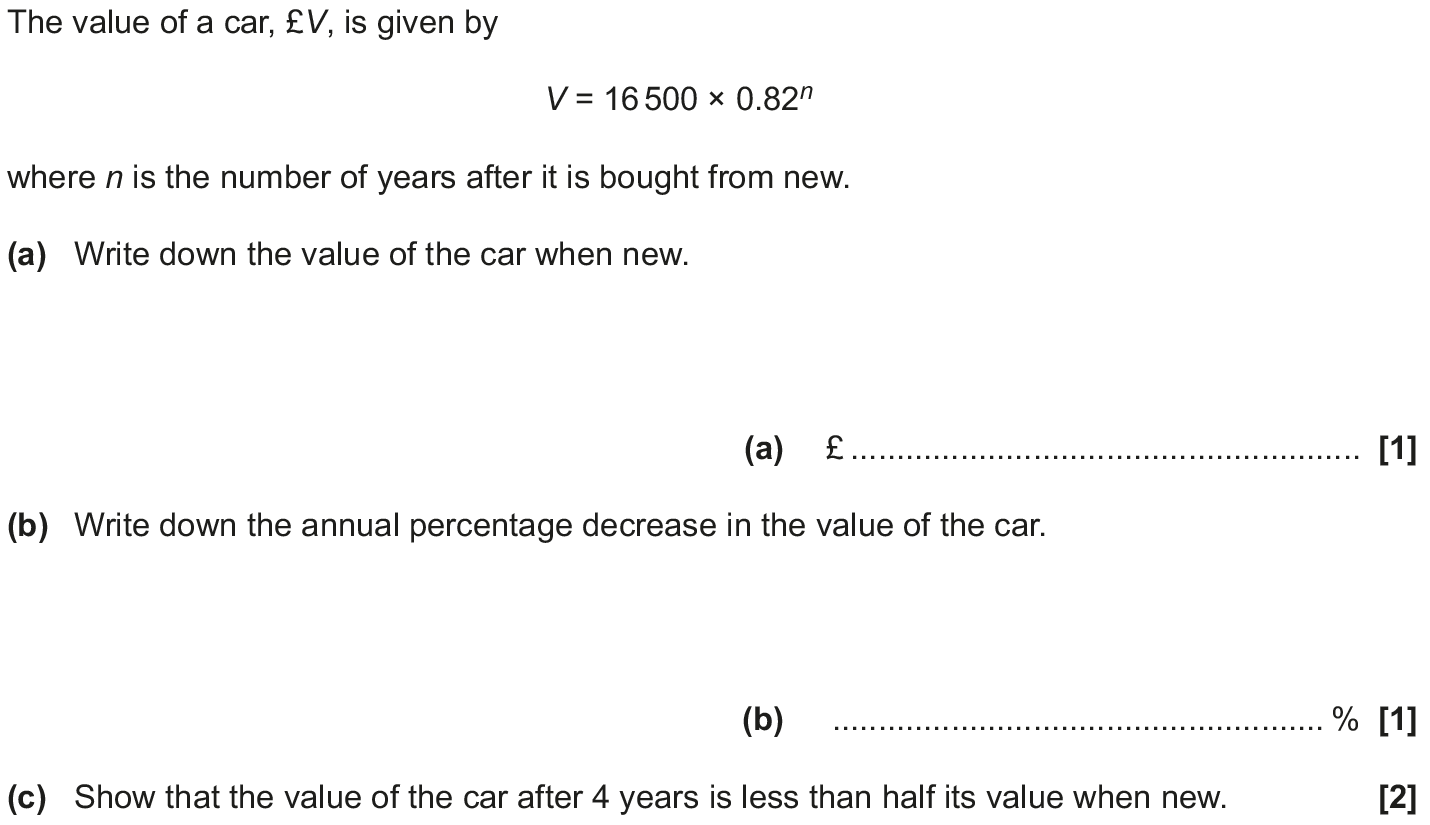 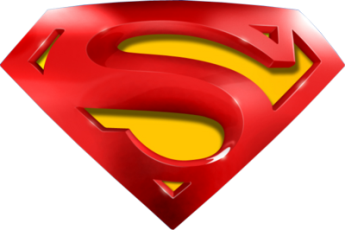 May 2018 1H Q12
Substitution
A
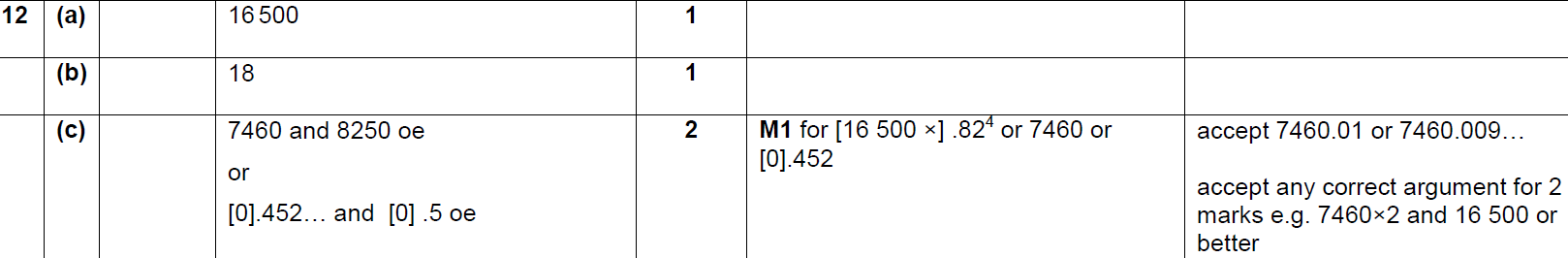 B
C
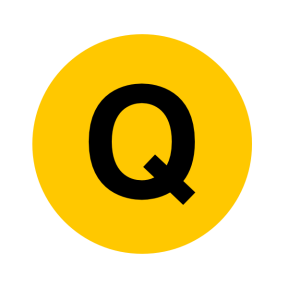 June 2018 3H Q5
Substitution
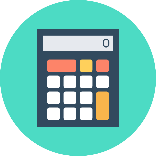 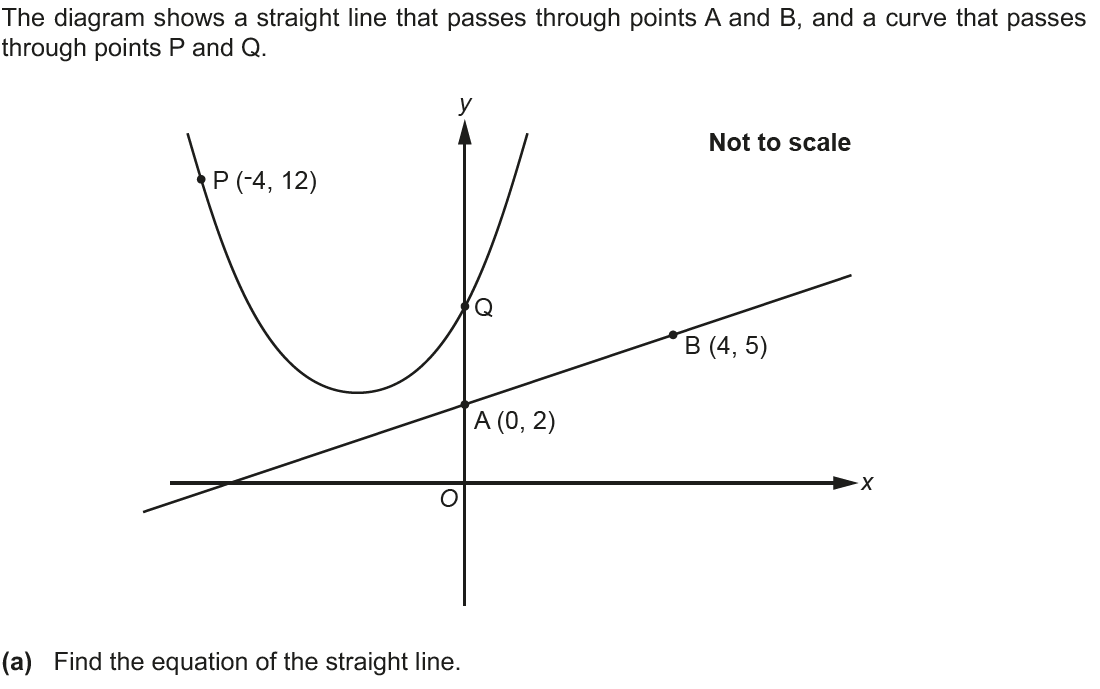 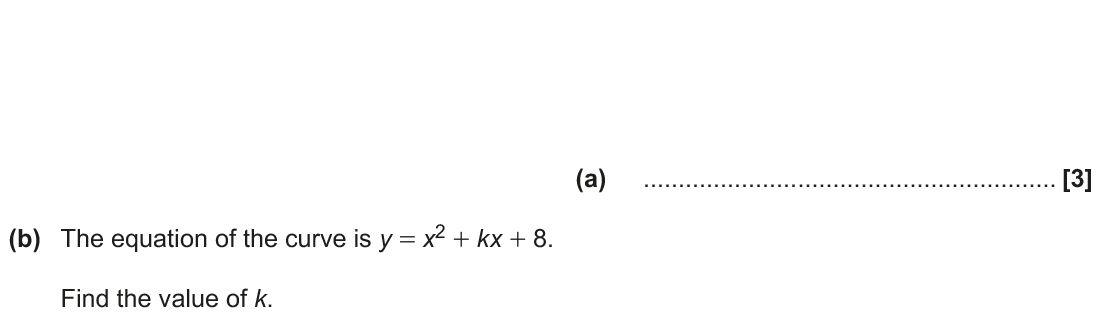 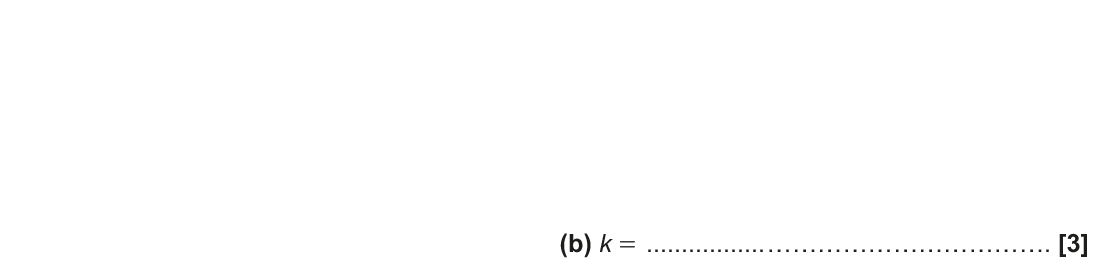 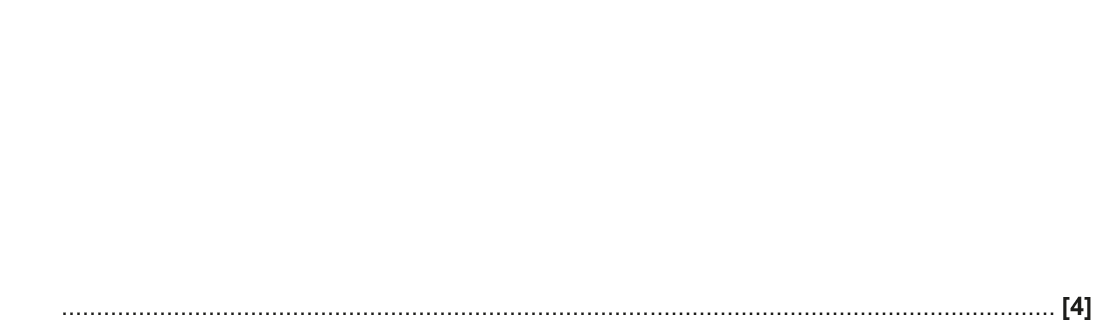 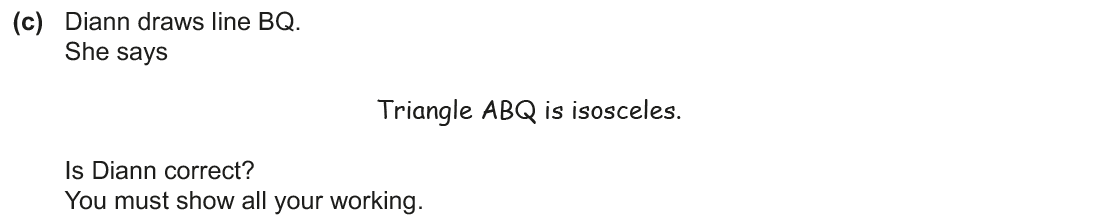 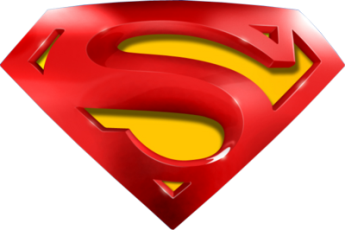 June 2018 3H Q5
Substitution
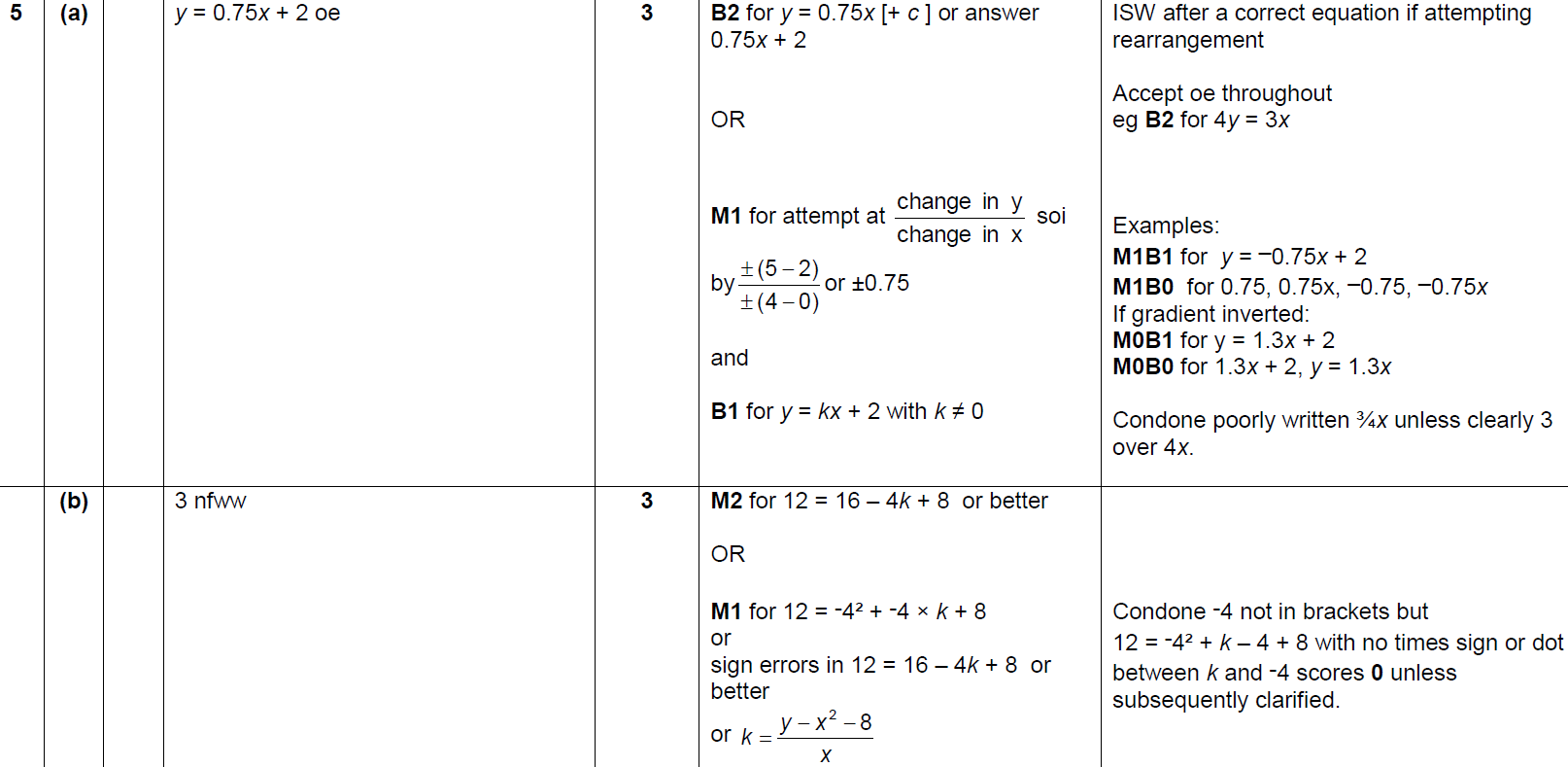 A
B
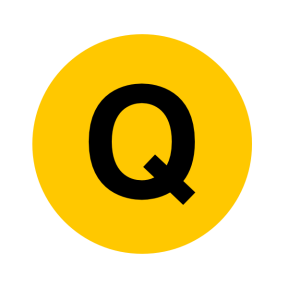 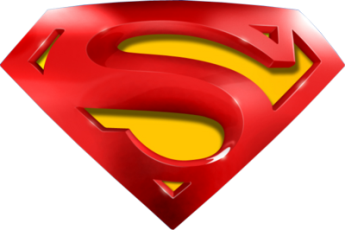 June 2018 3H Q5
Substitution
C
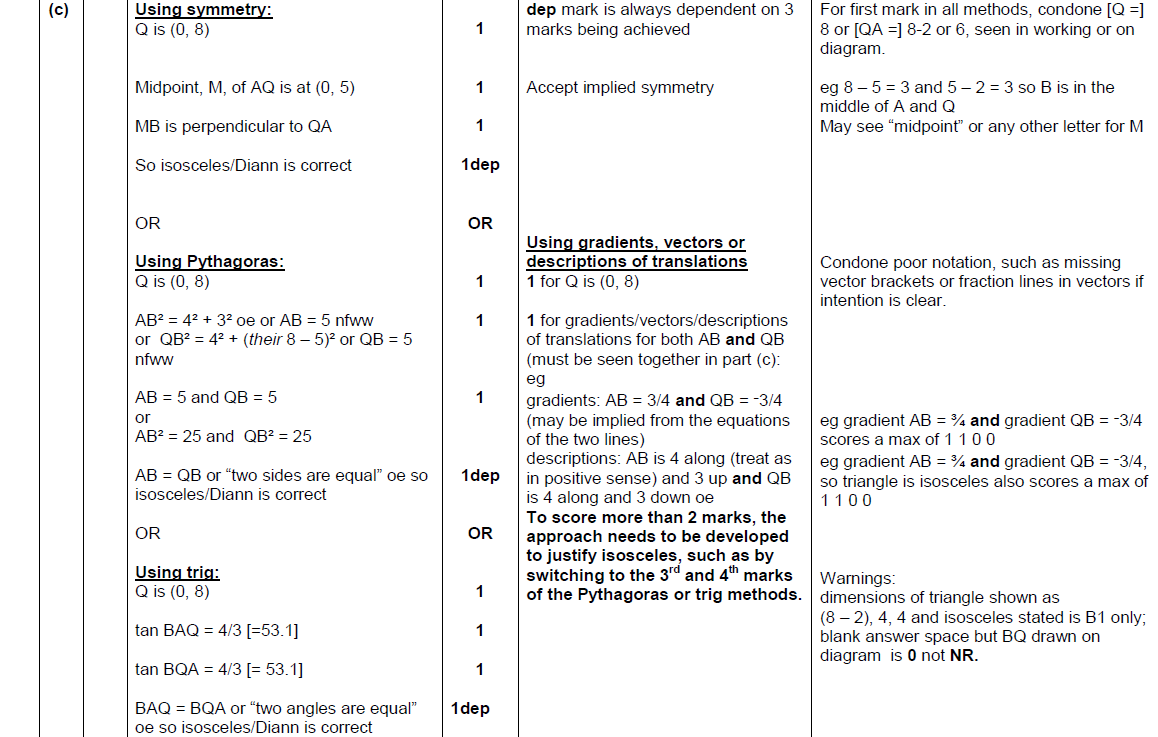 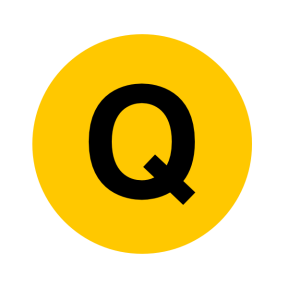 June 2018 3H Q9
Substitution
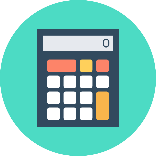 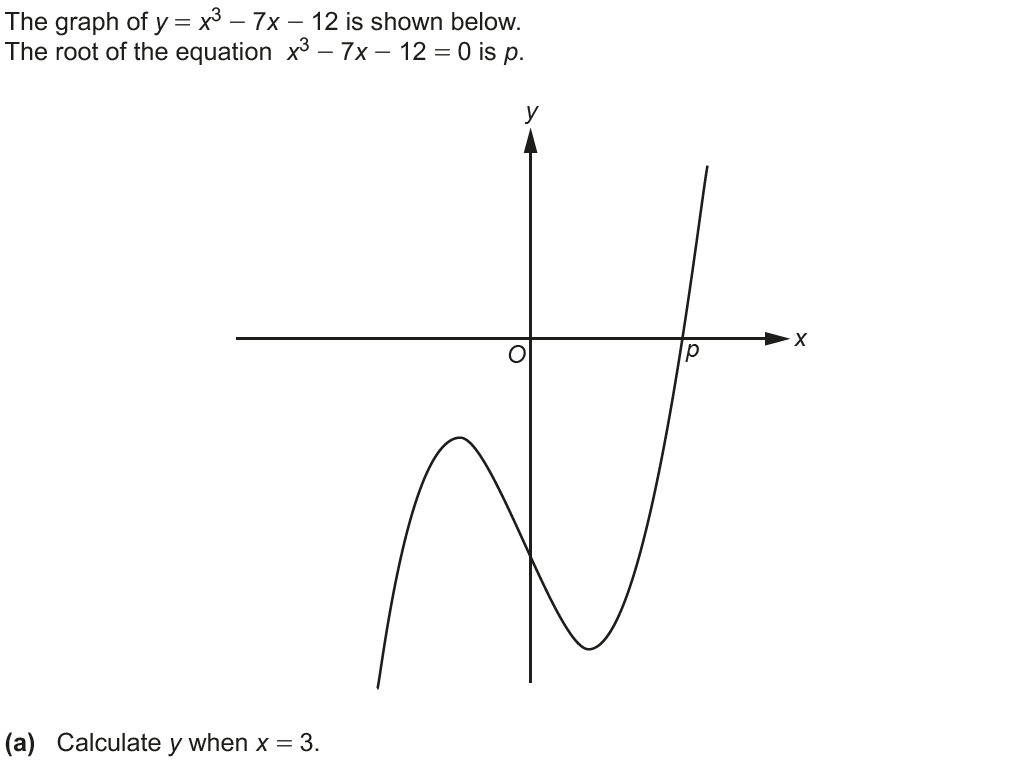 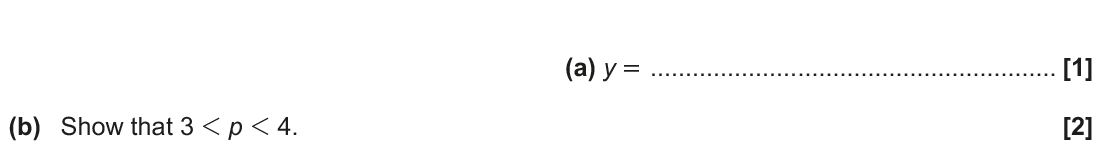 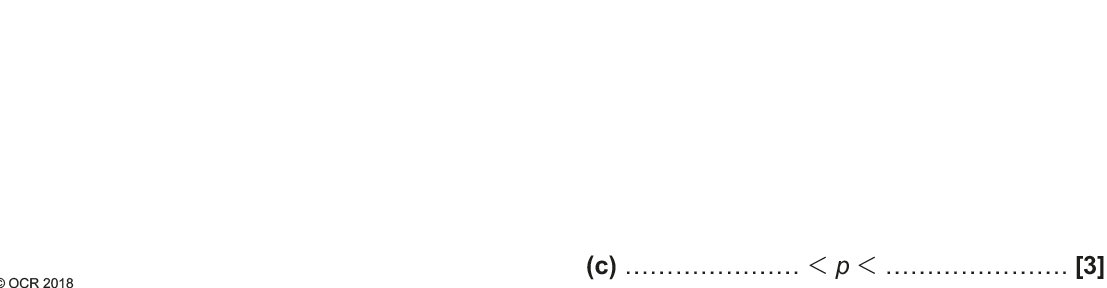 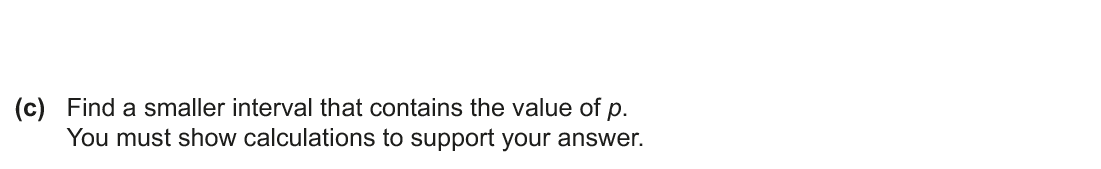 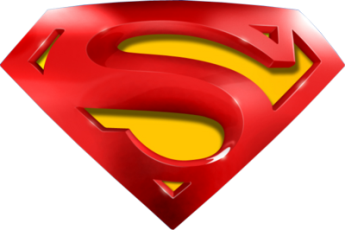 June 2018 3H Q9
Substitution
A
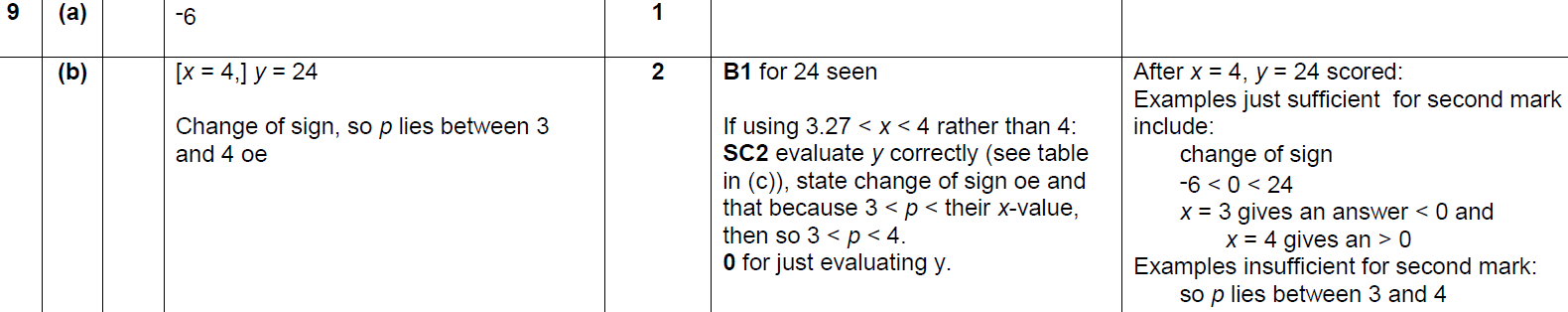 B
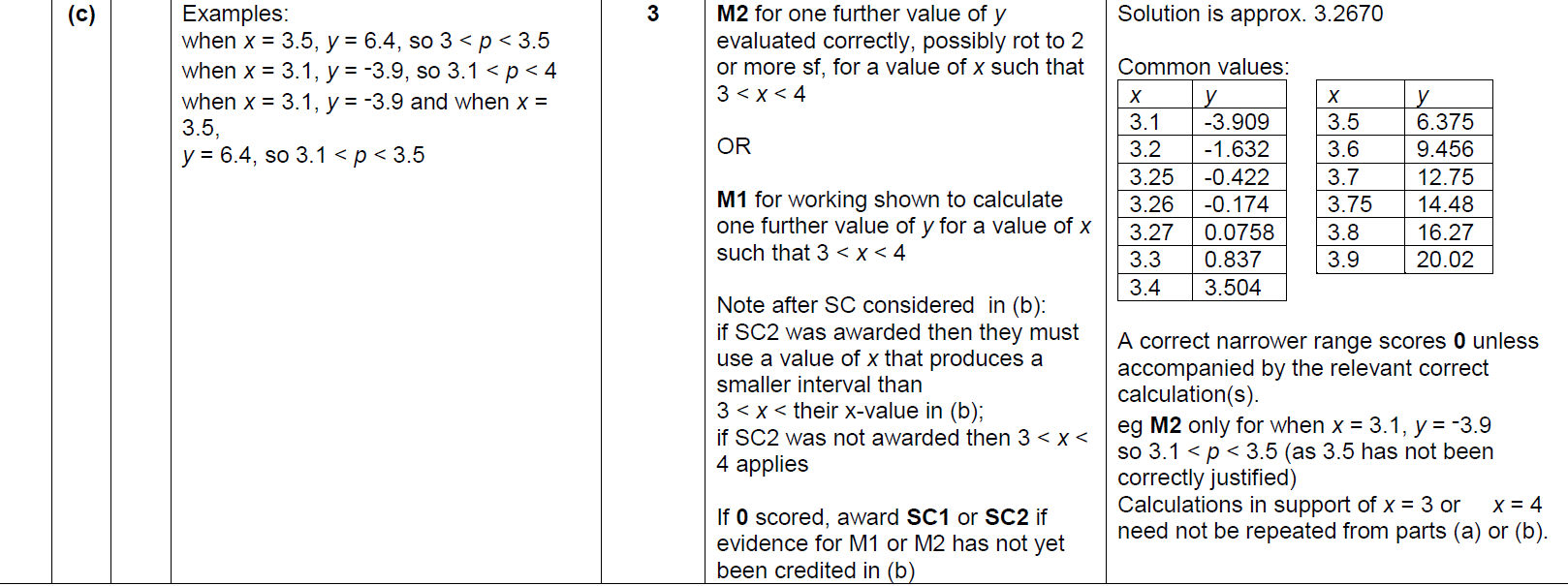 C
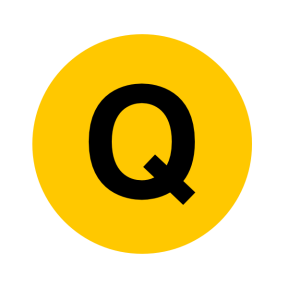